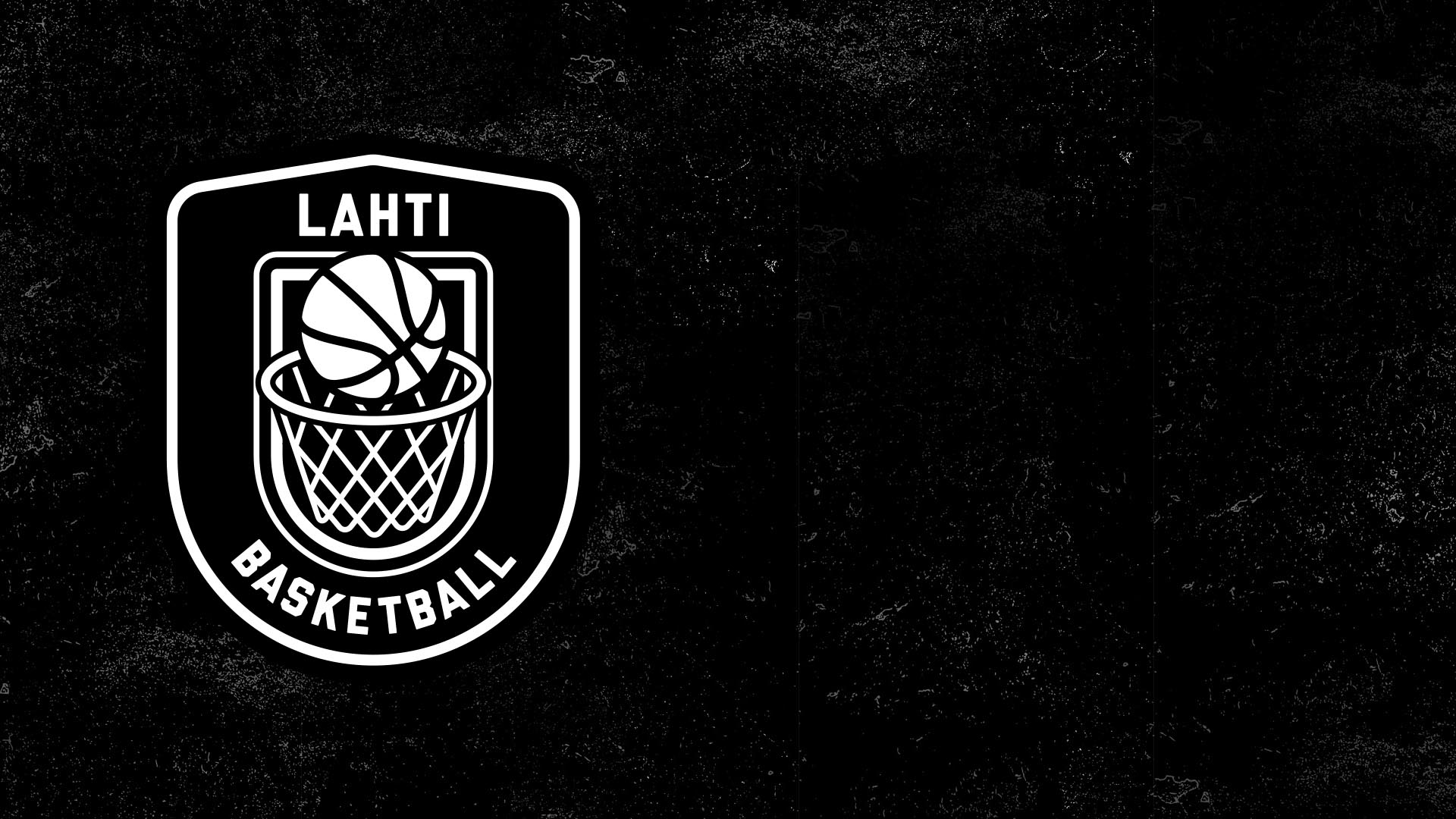 LAHTI BASKETBALL JUNIORIT
TAVOITEOSAAMINEN U10-9
PELAAMISEN KONSEPTIT
Tavoiteosaaminen on jaettu pelin eri konseptien sisälle.
Konseptit ovat: koko kentän pelaaminen, pallottomana pelaaminen, penetration-pelaaminen sekä sisäpelaaminen. Viidentenä konseptina on Ball Screen-pelaaminen, mutta sitä ei vielä tässä ikävaiheessa tarvitse käsitellä.
Konseptit tulevat ajatuksesta, että koripallo on koko kentällä tapahtuva, syöttämistä korostava korintekopeli.
Konseptit ovat kokonaisuuksia, joihin valmentajalla olisi hyvä olla vastaus oman joukkueen pelitavasta. ”Mikä on meidän joukkueen koko kentän konsepti?”
Tavoiteosaaminen tulee Suomen koripalloliiton All Star-vaiheen tavoiteosaamisesta.
KOKO KENTÄN PELAAMINEN
TAIDOT
Oman pelaajan voittaminen juoksukisassa molempiin suuntiin
Oman pelaajan ohittaminen kuljetuksella
Pallon toimittaminen syöttämällä eteenpäin vapaana olevalle pelaajalle
Viimeistely kovasta vauhdista (viimeinen askel suuntautuu ylös, ei eteenpäin)

TIEDOT
Puolikenttä tulee ylittää mahdollisimman nopeasti molempiin suuntiin
Juostaan mahdollisimman leveällä tai kohti koria
Koripallokentän alueet: kaistat ja helpot korintekopaikat
PALLOTTOMANA PELAAMINEN
TAIDOT
Vapautuminen voittamalla juoksukisa, tai livahtamalla korille
Pysähtyminen 2-tahti pysähdyksellä molemmin päin
Pallon kiinniottaminen kahdella kädellä sylinterin sisä- ja ulkopuolelta
Catch and shoot heittäminen – koppi, rytmi ja saatto
Kahden käden syöttötekniikat; maankautta, suoraan, kaarisyöttönä
Oman pelaajan puolustaminen pelaajan ja korin välissä: näe pelaaja ja pallo

TIEDOT
Ymmärrys kahden pelaajan yhteispelistä eli kimpoista
Ymmärrys itsensä vapaaksi pelaamisen merkityksestä pelin jatkumisen kannalta
Ymmärrys, että suurin osa peliajasta pelataan ilman palloa
Ymmärrys, miksi jokainen puolustaa omaa (lähin vapaa) pelaajaa.
PENETRATION- PELAAMINEN
TAIDOT
Puolustaminen pallon ja korin välissä  kannustaminen riistämiseen ja käsien käyttöön.
Kolmoisuhkapelaaminen  vahva, nopea ja tasapainoinen peliasento, pelataan nenä kohti koria
Kuljettaminen molemmilla käsillä, erilaiset kädenvaihdot ja pallon suojaaminen
Oman puolustajan ohittaminen läheltä  suoraviivaisesti korille
Heittäminen kuljetuksesta

TIEDOT
Ymmärrys korintekotaidon merkityksestä koripallossa
Ymmärrys molempien käsien käytöstä kuljetuksessa ja viimeistelyissä
Ymmärrys pallonpaineen merkityksestä vastustajan pelaamisen häiritsemisessä ja hidastamisessa.
SISÄPELAAMINEN
TAIDOT
Levy ja irtopallojen perusteet: Hae pallo meille
Kaikki pelaajat osallistuvat kaikkiin levypallotilanteisiin
Power lay up-tekniikka korin läheltä viimeisteltäessä
TIEDOT
Ymmärrys levy- ja irtopallojen merkityksestä koripallossa
Ymmärrys läheltä koria viimeistelyssä: ”taikaneliö”